Apropos Irrtum Nr. 38
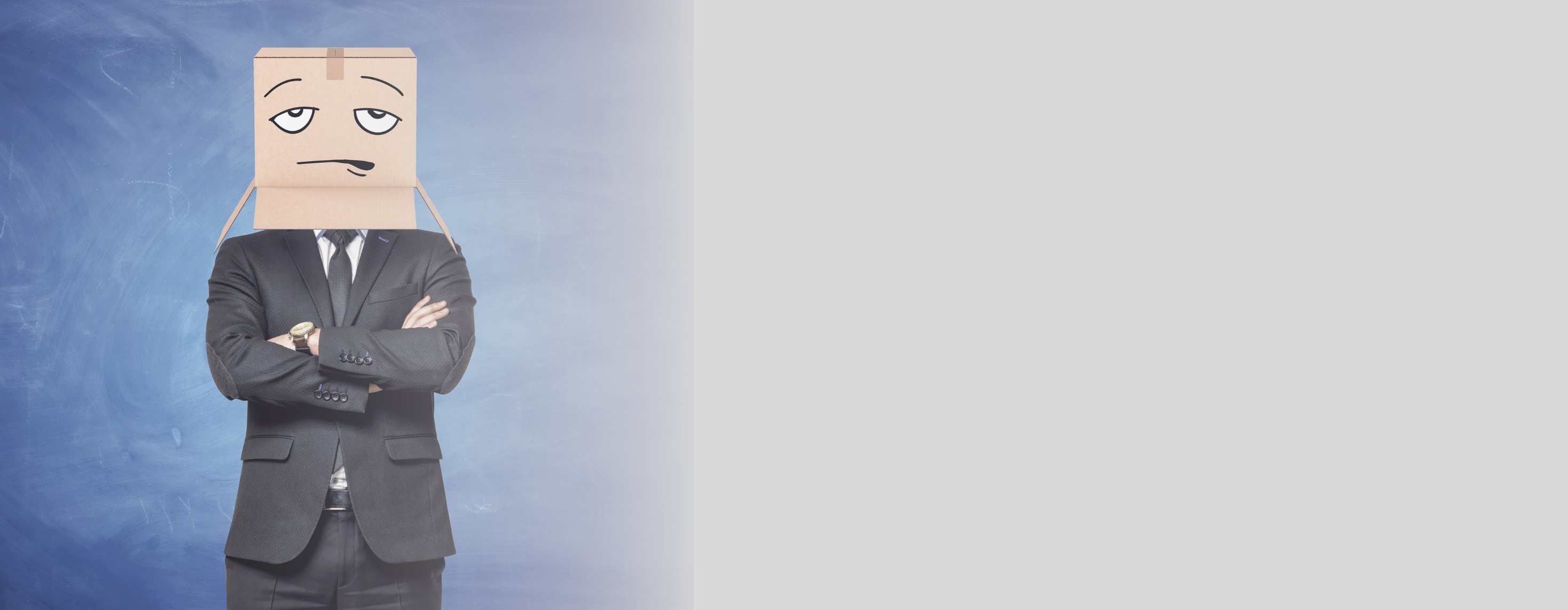 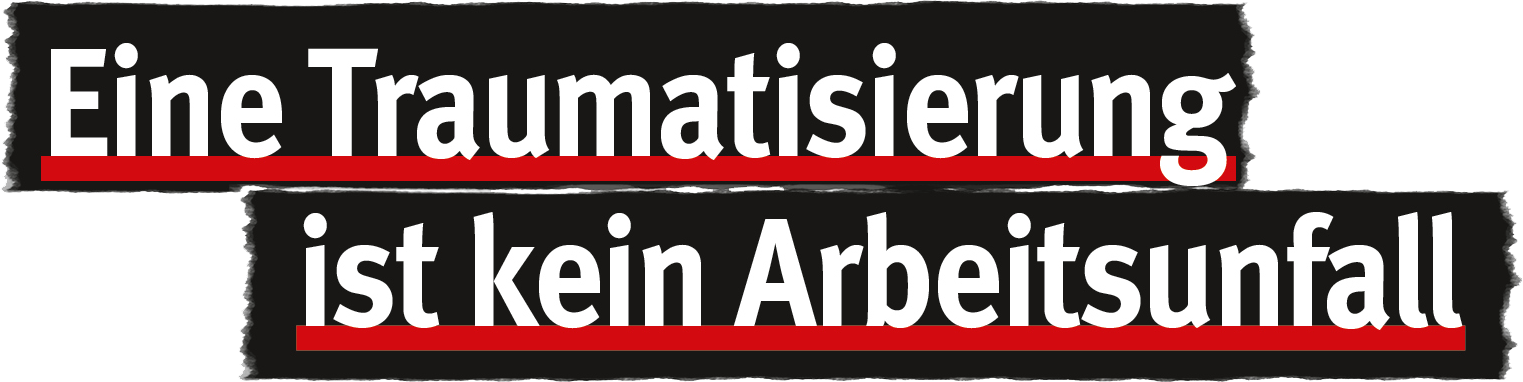 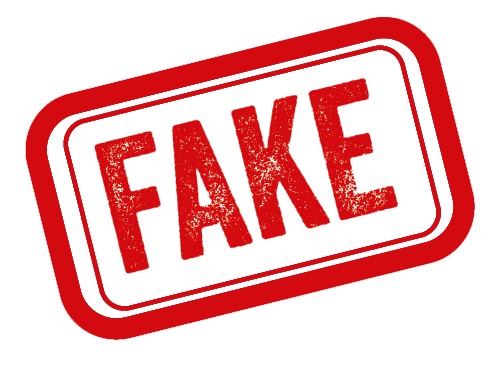 Datum:
01.08.2022
Referent/Referentin:
Manfred Mustermann
1
[Speaker Notes: Achtung: 

Diese Folien können betriebsspezifisch angepasst werden und dürfen innerbetrieblich verwendet werden. 

Jede anderweitige Nutzung, insbesondere die Integration in andere Produkte (z. B. E-Learnings), die Nutzung für eigene Veröffentlichungen oder Medien, die kostenfreie oder kostenpflichtige Weitergabe an Dritte oder die Entnahme von Bildmaterial ist nicht zulässig. 

Zur Anpassung der Werte für „Datum“ und „Referent/Referentin“, ändern Sie die Texte auf der Startfolie und wählen Sie dann in der PowerPoint-Menüleiste die Befehlsfolge Einfügen  Kopf und Fußzeile  Für alle übernehmen. Dadurch werden die Fußzeilen in allen Folien aktualisiert.

Zur Integration Ihres Unternehmenslogos wechseln Sie in die Masterfolie über Ansicht  Folienmaster. Klicken Sie auf den obersten Folienmaster, entfernen Sie das Bild mit dem Kundenlogo und integrieren Sie – falls gewünscht – Ihr eigenes Logo. Auf allen Folien ist dann das neu eingefügte Logo enthalten.

© BG RCI / Jedermann-Verlag GmbH, Heidelberg]
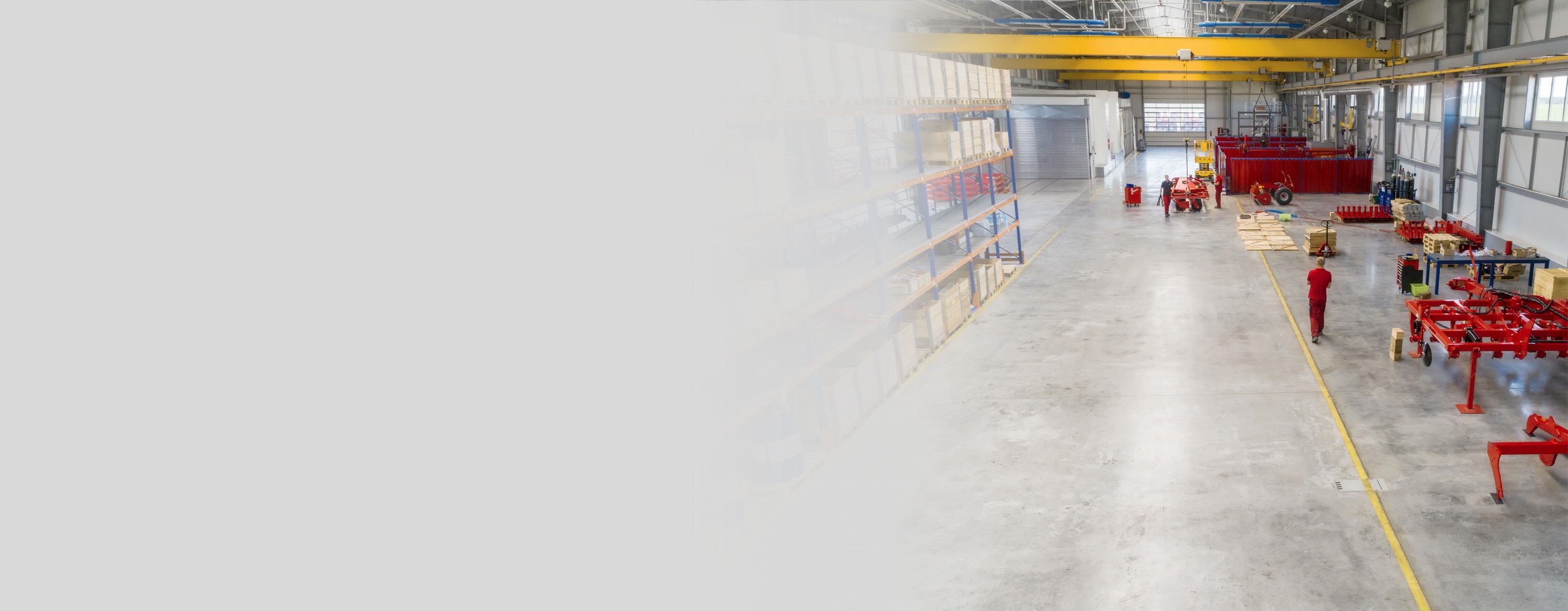 Ein Arbeitsunfall liegt nur vor, wenn es zu körperlichen Verletzungen gekommen ist.
Aber ein beruflicher psychischer Gesundheitsschaden wird nur anerkannt, wenn mir selbst etwas Schlimmes wie z. B. Gewaltandrohung oder ein Überfall passiert ist.
Auch Augenzeugen oder Ersthelfende eines Unfalls können einen psychischen Gesundheitsschaden wie z. B. eine Traumatisierung erleiden.
Nein, auch ein im Beruf erlittener psychischer Gesundheitsschaden  kann als Arbeitsunfall anerkannt werden.
Manfred Mustermann
2
01.08.2022
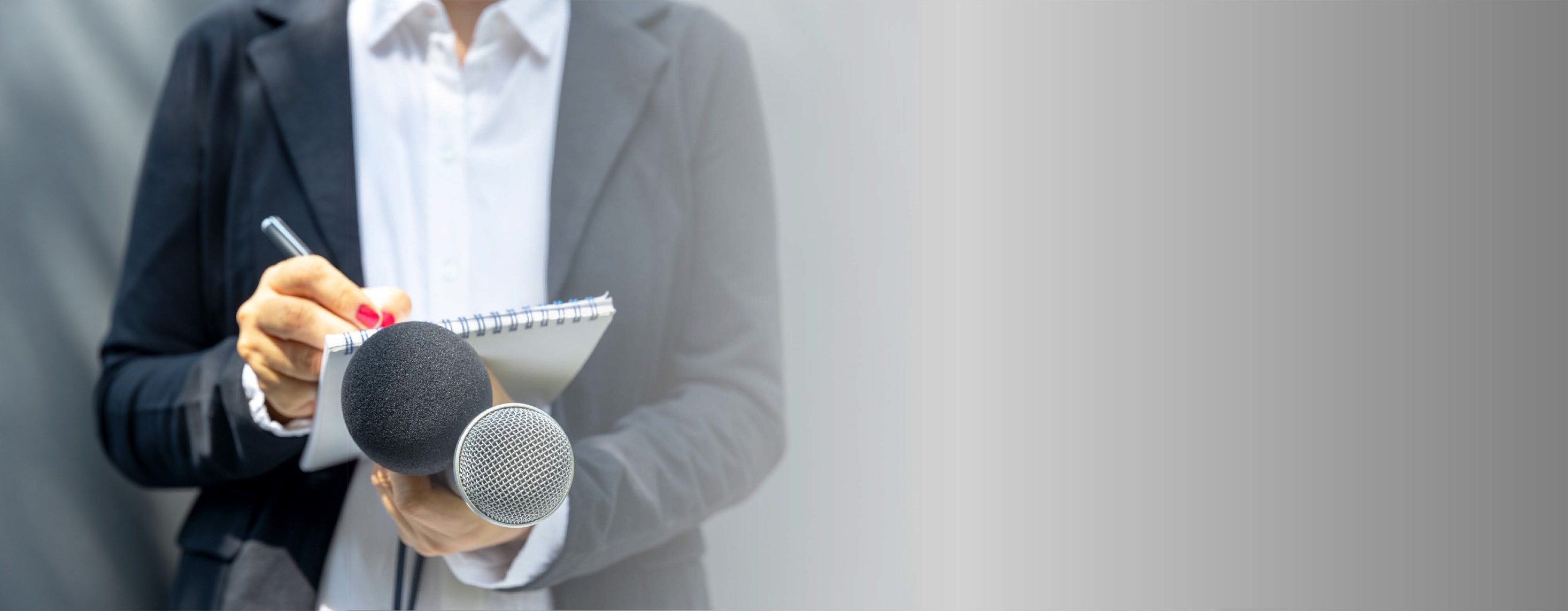 Und jetzt IHRE Meinung!
Was denken Sie?
Manfred Mustermann
3
01.08.2022
Richtig ist …
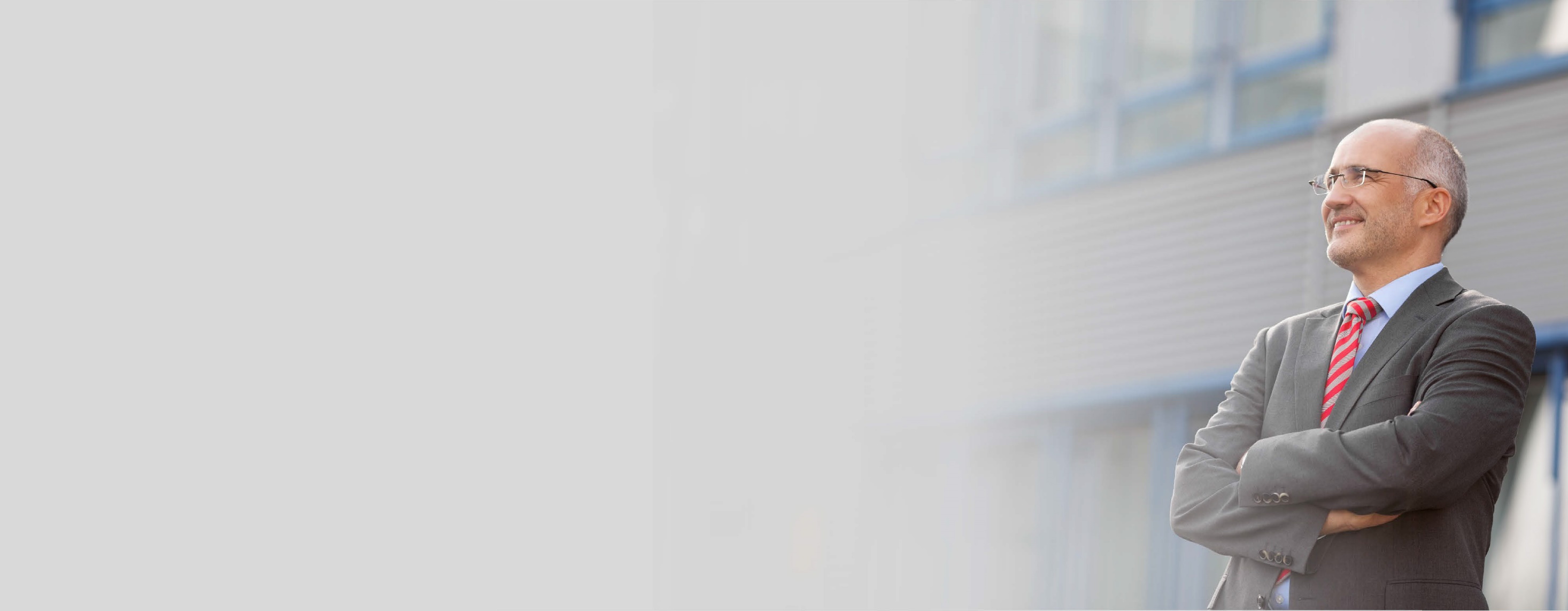 Ein im Beruf erlittener psychischer Gesundheitsschaden – wie beispielsweise eine Traumatisierung – kann als Arbeitsunfall anerkannt werden. Das gilt auch dann, wenn dieser „isoliert“ auftritt, also nicht mit einer körperlichen Verletzung einhergeht.
Häufig sind hiervon bei einem Unfall auch Augenzeuginnen und -zeugen, Helferinnen und Helfer und Einsatzkräfte betroffen.
Manfred Mustermann
4
01.08.2022
Richtig ist …
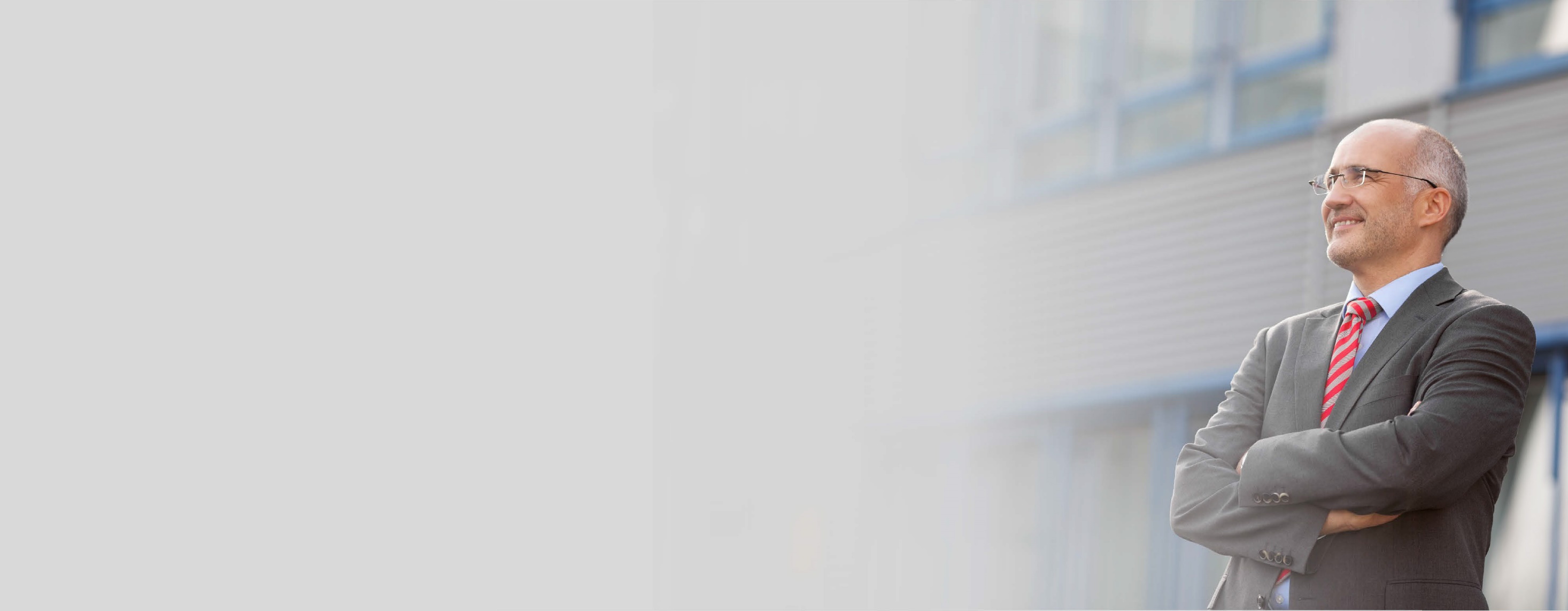 Zu erkennen ist eine Traumatisierung an Folgeerscheinungen wie z. B. Teilnahmslosigkeit, Bedrohungsgefühle, Schreckhaftigkeit, Schlafstörungen, Appetitlosigkeit. 
Kommen weitere Symptome dazu, ist eine psychotherapeutische Behandlung notwendig, um eine „Posttraumatische Belastungsstörung“ (PTBS) zu vermeiden, die z. B. zu Arbeitsunfähigkeit führen kann.
Manfred Mustermann
5
01.08.2022
Das ist zu tun
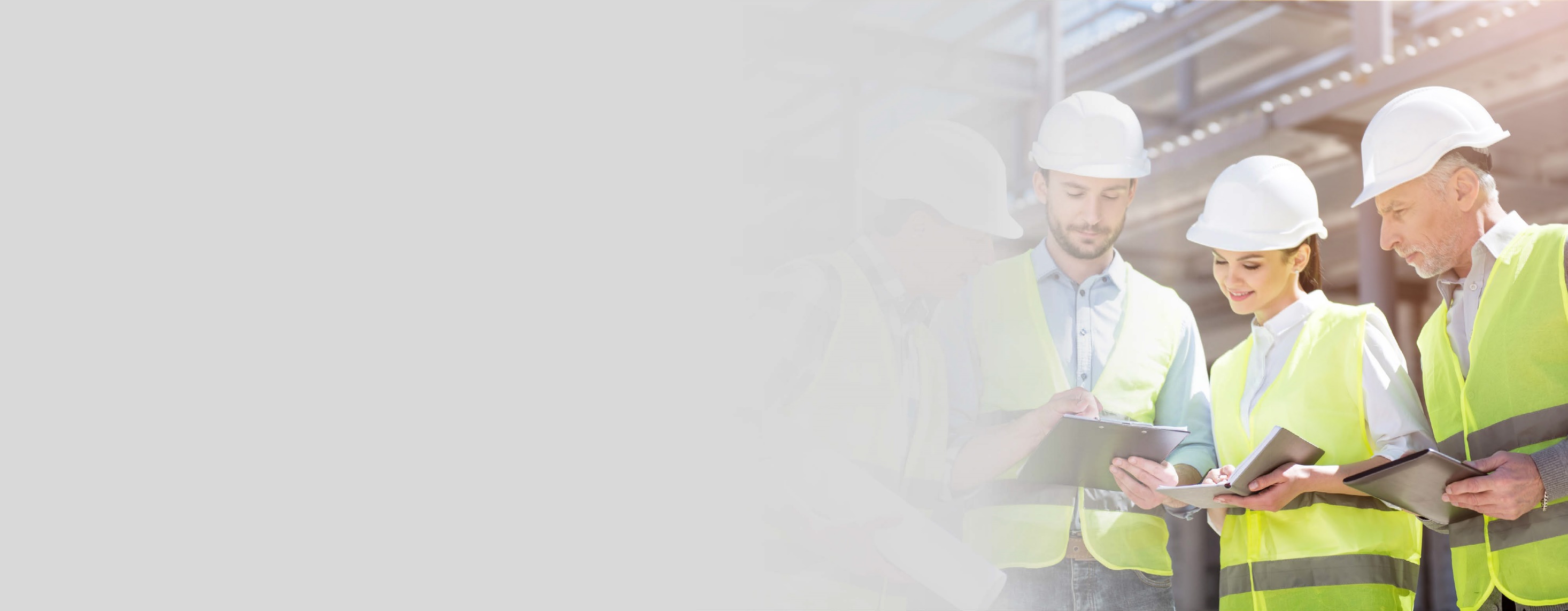 Behalten Sie nach Extremereignissen im Betrieb alle Beschäftigten, die etwas vom Geschehen mitbekommen haben, gut im Blick.
Führen Sie Gespräche mit den Beteiligten und fragen Sie gezielt nach typischen traumabedingten gesundheitlichen Problemen.
Manfred Mustermann
6
01.08.2022
Das ist zu tun
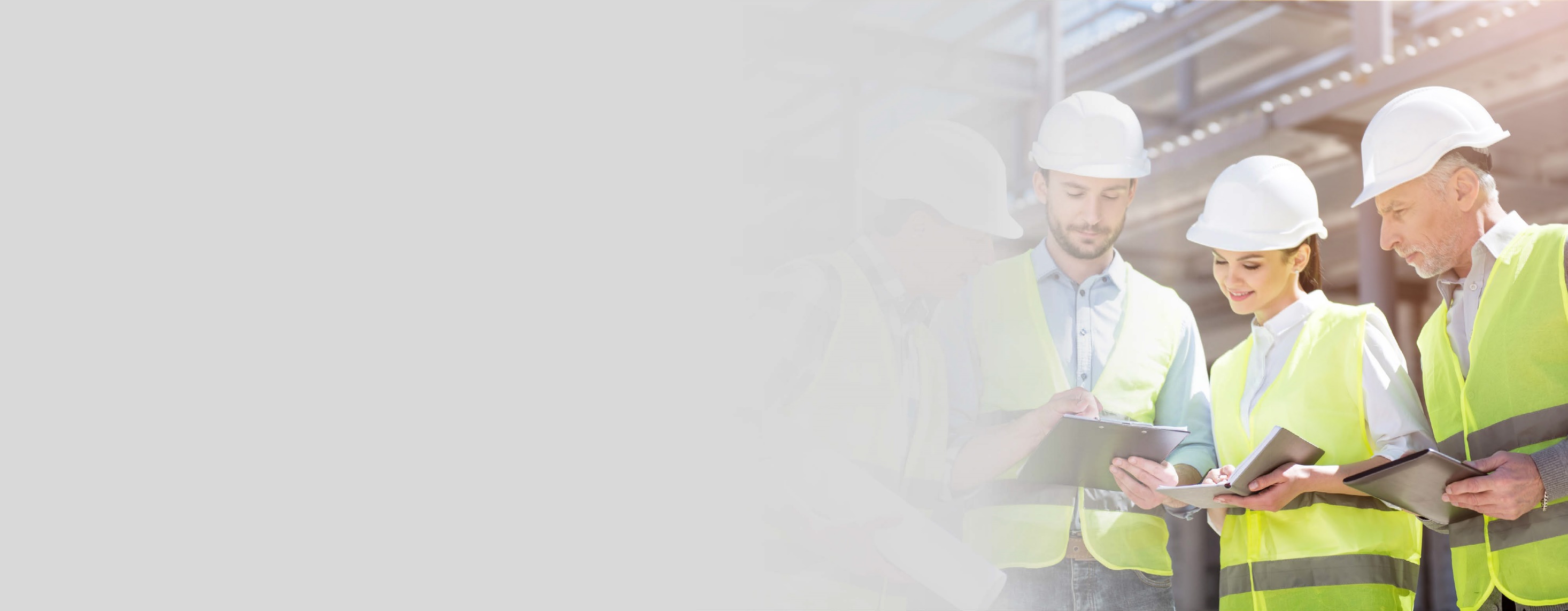 Wenden Sie sich gegebenenfalls an die für Sie zuständige Bezirksdirektion der BG RCI oder an Ihre Aufsichtsperson.
Verdachtsfälle sollten der BG RCI so früh wie möglich gemeldet werden. So kann die Fall-steuerung durch das Rehamanagement beginnen, bevor eine psychische Störung sich verfestigt.
Manfred Mustermann
7
01.08.2022
Weitere Informationen
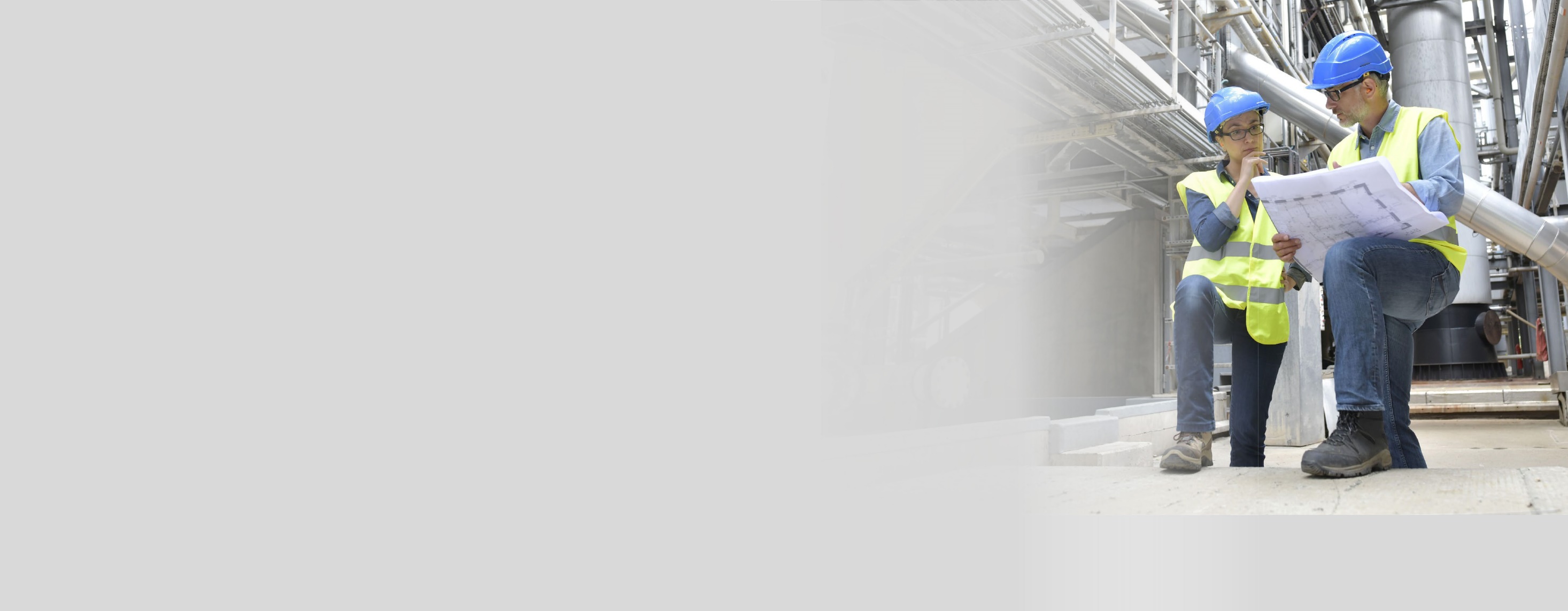 Merkblatt A 022: Extremereignis – Was tun? – Das Betreuungsangebot der BG RCI bei Ereignissen mit psychischer Extrembelastung
DGUV Grundsatz 306-001: Traumatische Ereignisse – Prävention und Rehabilitation
DGUV Information 206-017: Gut vorbereitet für den Ernstfall! – Mit traumatischen Ereignissen im Betrieb umgehen
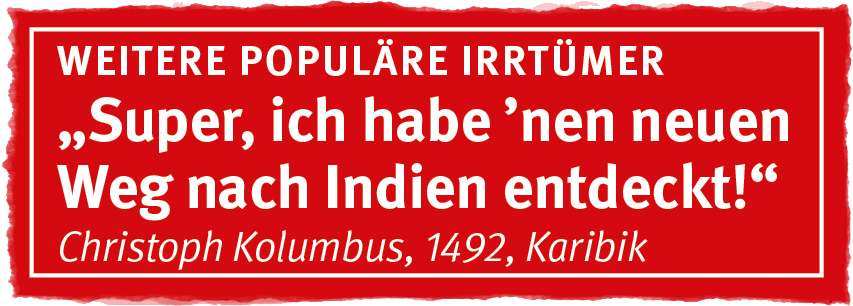 Manfred Mustermann
8
01.08.2022
Quelle
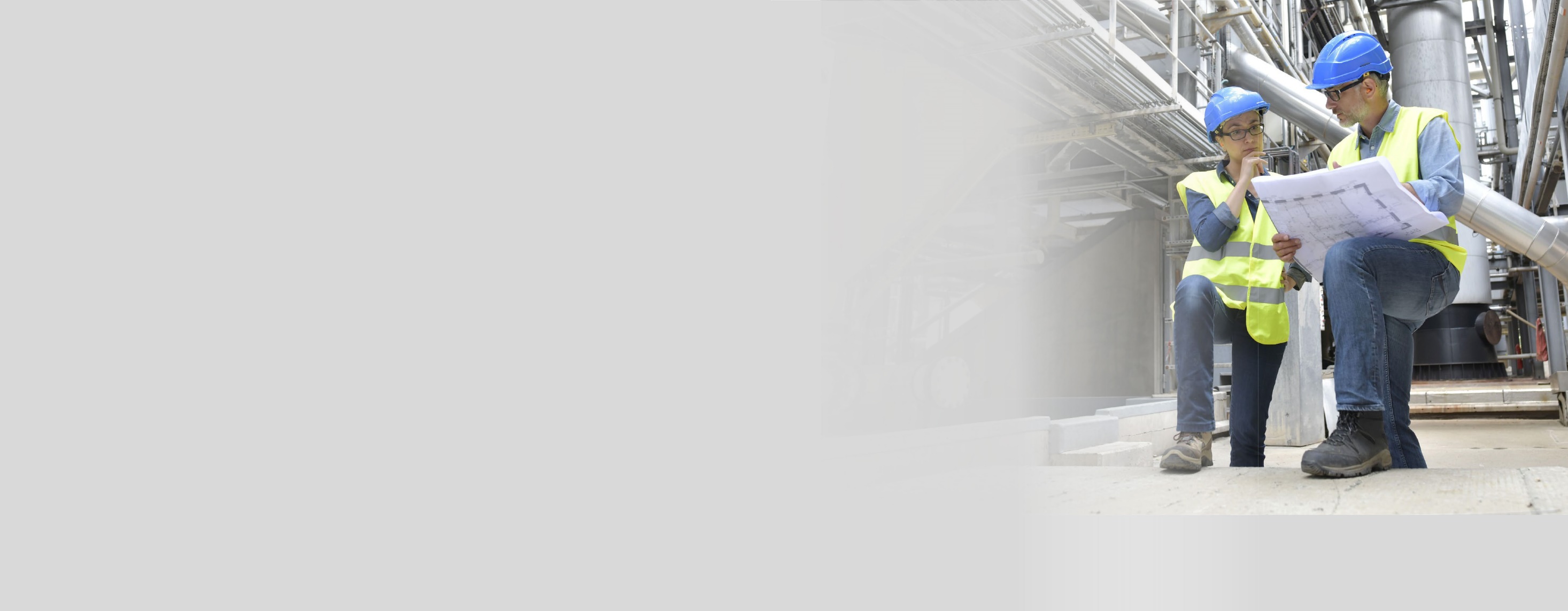 Die vorliegende Präsentation basiert auf dem Merkblatt A 039 „Populäre Irrtümer im Arbeitsschutz“ der BG RCI (Populärer Irrtum Nr. 38). Im Merkblatt finden Sie weitere 43 kursierende Aussagen mit falschem Inhalt, die sich hartnäckig jeder nachhaltigen Richtigstellung zu widersetzen scheinen. 

Bezugsquelle des Merkblatts: medienshop.bgrci.de. 172 Seiten im Format A5. 
Mitgliedsbetriebe der BG RCI erhalten die Broschüre kostenlos. 
Für Dritte ist sie kostenpflichtig.  

Download unter downloadcenter.bgrci.de möglich.
Manfred Mustermann
9
01.08.2022
Nutzungshinweise
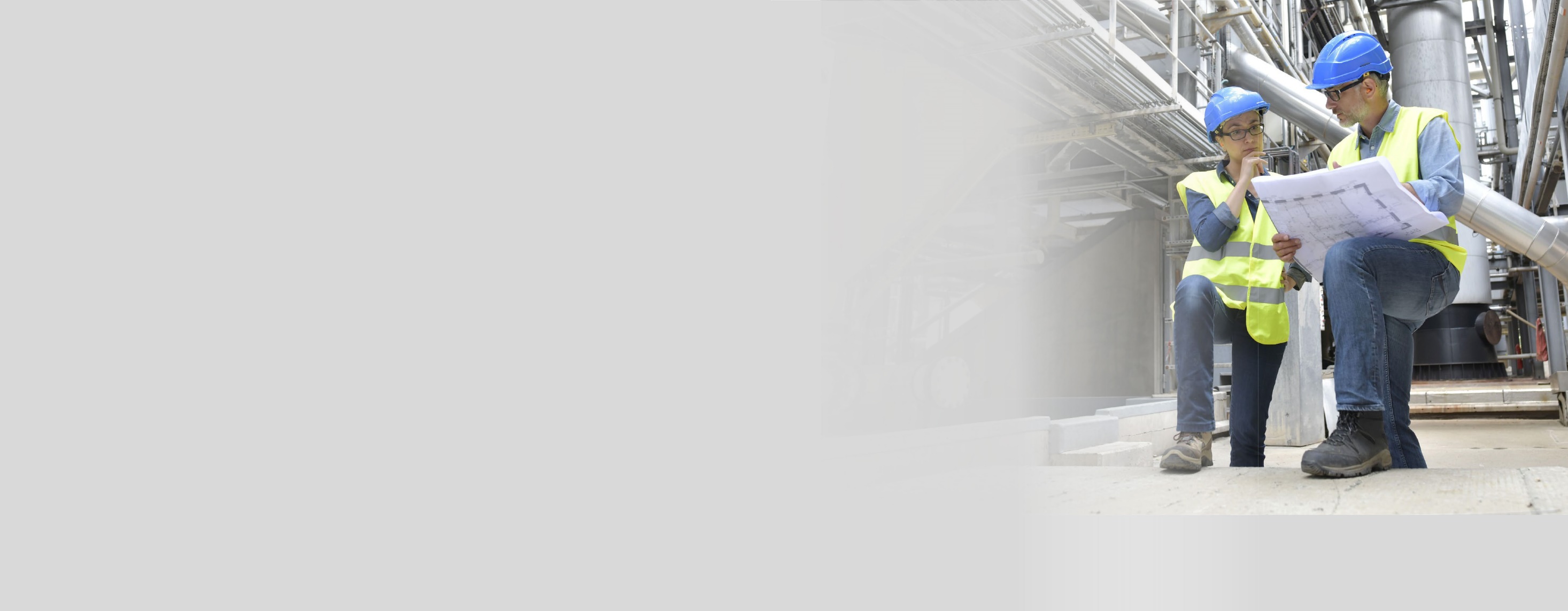 Diese Präsentation eignet sich insbesondere für einen Seminareinstieg mit dem Ziel, die Gruppe zu aktivieren und „ins Gespräch zu kommen“. Der Ansatz ist modern und basiert auf aktuellen Forschungsergebnissen: Mit einem zu lösenden Problem, einer Frage, einem Rätsel oder einem Irrtum starten – das ist bei Unterweisungen nachweislich sehr effektiv.  
Folie 1 startet daher mit einem Irrtum. Folie 2 gibt eine geführte Diskussion wieder und regt zum Mitdiskutieren an. Mit Folie 3 kann die Diskussion je nach Situation fortgeführt werden. Mit Folien 4 und 5 erfolgt anschließend die Richtigstellung. Zur Vorbereitung der Referentin oder des Referenten kann insbesondere das Merkblatt A 039 und die darin empfohlene Literatur genutzt werden.
Ergebnis: Ein erwiesenermaßen hoher Behaltens- und Wiedererkennungseffekt mit Spaß. Weitere Präsentationen stehen unter downloadcenter.bgrci.de bereit. 
Achtung: Diese Folien können betriebsspezifisch angepasst werden und dürfen inner-betrieblich verwendet werden. Jede anderweitige Nutzung, insbesondere die Integration in andere Produkte (z. B. E-Learnings), die Nutzung für eigene Veröffentlichungen oder Medien, die kostenfreie oder kostenpflichtige Weitergabe an Dritte oder die Entnahme von Bildmaterial ist nicht zulässig. 
© BG RCI / Jedermann-Verlag GmbH, Heidelberg
Manfred Mustermann
10
01.08.2022